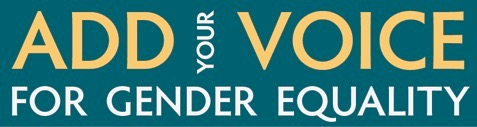 Join Zonta!
EMPOWER HER
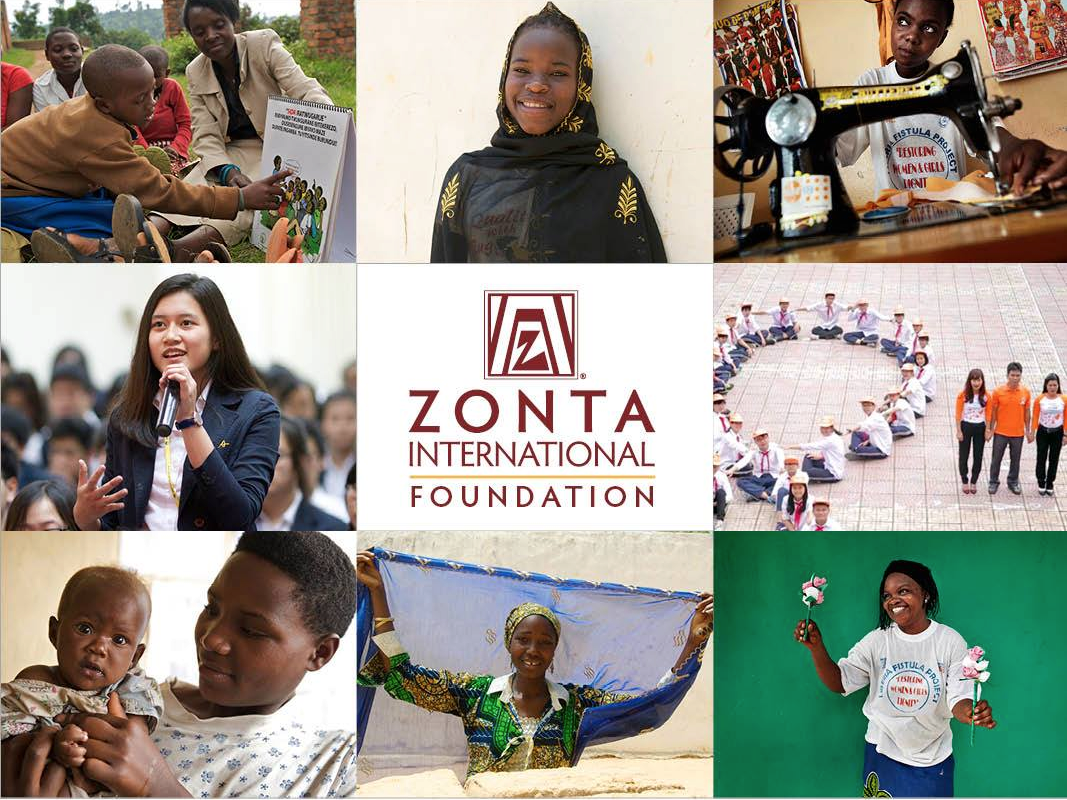 GIVE HER A CHANCE
3
Zonta’s Mission
A leading global organization of professionals 
empowering women worldwide through service and advocacy
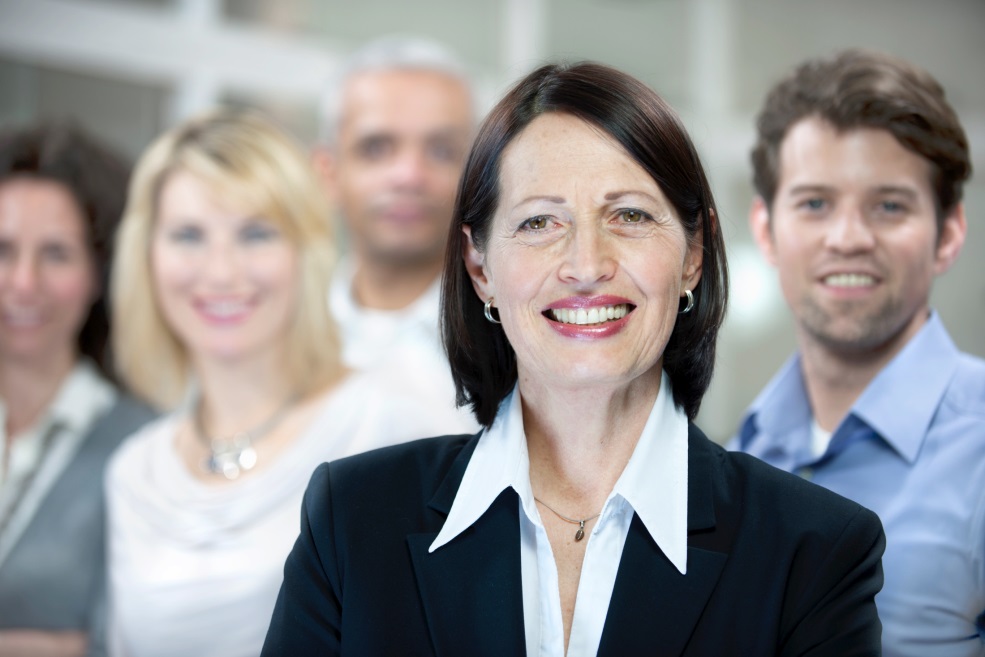 4
Zonta’s Vision
Gender Equality
Women’s rights are recognized as human rights
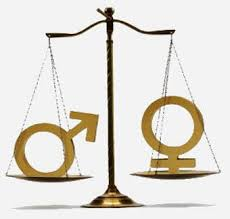 Empowerment
Every woman is able to achieve her full potential
Women have access to all resources and are represented in decision making positions on an equal basis with men
Access to all resources
A life free of violence
No woman lives in fear of violence
5
Guiding Principles
Women’s rights are human rights, essential for the development of all peoples. 
Zonta International endorses the values expressed in the United Nations Universal Declaration of Human Rights.
Member Values
Conviction, Commitment, Courage!
6
IMPACT
locally &
globally
MAKE
lasting
change
Envision Equality - Empower Women
Empowering
Women
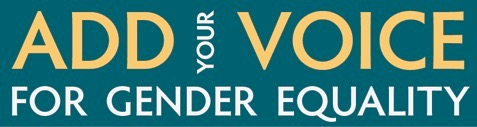 Be
DEVELOPED
as leaders
INVEST
in the future
Member
Partner
Supporter
Ally
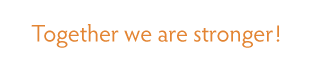 [Speaker Notes: And a supporting message:  “together we are stronger”.]
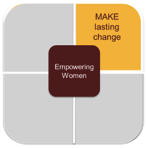 7
thru
Advocacy
Service
Education

Zonta Says NO! to Violence against Women
MAKE
lasting
change
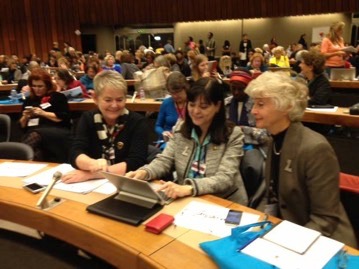 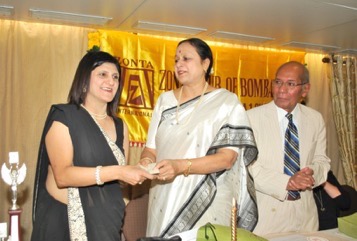 [Speaker Notes: And a supporting message:  “together we are stronger”.]
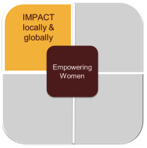 8
More than 30,000 Members
More than 1100 Clubs
Nearly 70 Countries
Founded in 1919
Thousands of Local Service Projects
General Consultative Status with  the UN
IMPACT
locally &
globally
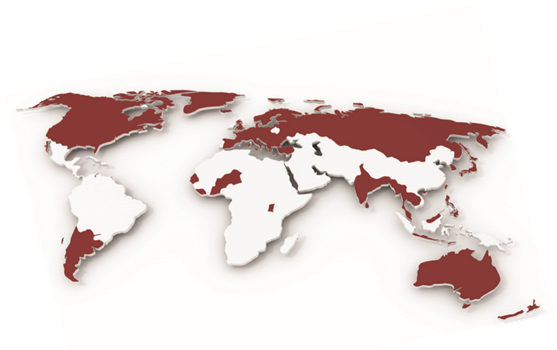 [Speaker Notes: And a supporting message:  “together we are stronger”.]
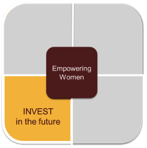 9
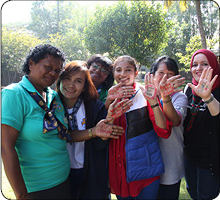 $5 million each 2 years for International Service Projects
$10 million cumulative  for ZI Strategies against Violence against Women (ZISVAW)
$100,000’s in Scholarships annually
Thousands of Service Projects around the world by clubs and districts
Zonta Says NO! to Violence against Women
Empowering  thousands of Women and Girls through Legislation, Advocacy and Service
INVEST
in the
future
[Speaker Notes: And a supporting message:  “together we are stronger”.]
10
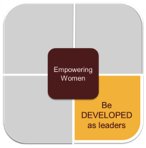 Develop oneself while developing others
Mentoring - Locally, Nationally and Globally

Leadership Training 
Board training
Advocacy training

Networking – 30,000 members in 67 countries

Friendship and Fun
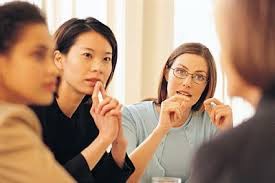 Be
DEVELOPED
as leaders
[Speaker Notes: And a supporting message:  “together we are stronger”.]
Women and Men with a Common Purpose
Empowering Women – thru SERVICE AND ADVOCACY
Participate
Advocate
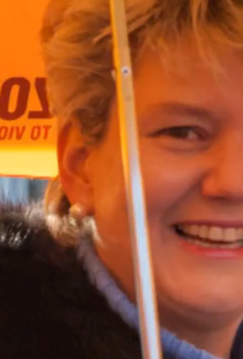 Achieve
Together we are stronger!
11
[Speaker Notes: Participate in service projects that help women achieve their potential 
Advocate on behalf of women’s issues locally and internationally
Achieve greater impact internationally by combining our voices with like-minded organizations and the United Nations
Work with government and community leaders who share common goals]
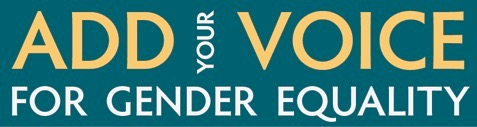 12
IMPACT
locally &
globally
MAKE
lasting
change
Empowering
Women
Be
DEVELOPED
as leaders
INVEST
in the future
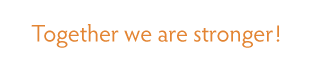 JOIN US ! – www.zonta.org
[Speaker Notes: And a supporting message:  “together we are stronger”.]
BACK UP AFTER THIS SLIDE
14
Advocacy - Global
Zonta possesses
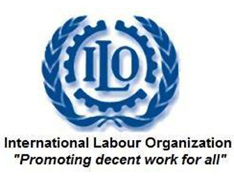 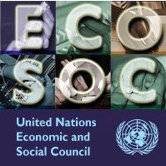 General Consultative Status at
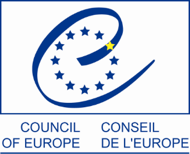 Participative Status at
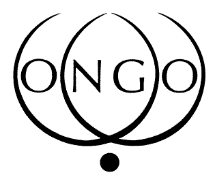 The Conference of NGOs
Consultative Relationship to ECOSOC
Membership at
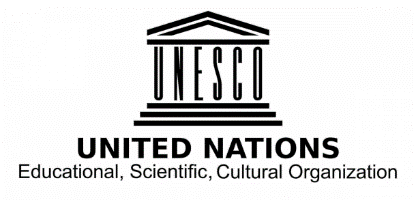 Operational relations with
15
Advocacy - Local
Members also perform local advocacy in their communities
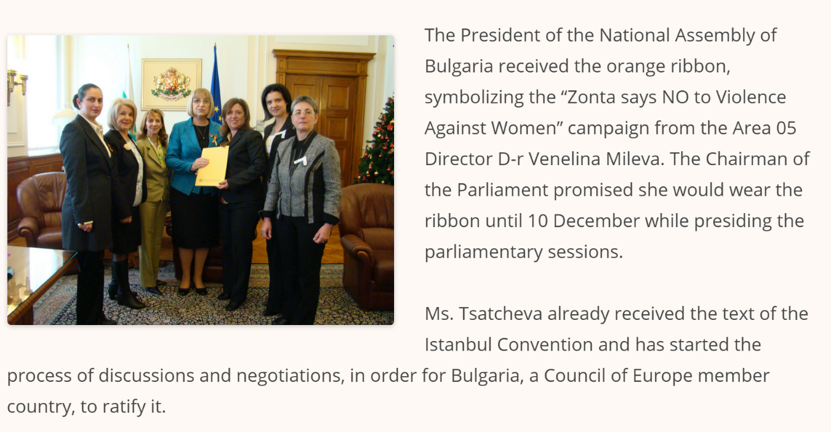 16
Zonta’s International Service Programs
Eliminating Obstetric Fistula in Liberia

Towards an HIV-Free Generation in Rwanda



Gender Responsive Schools in Vietnam
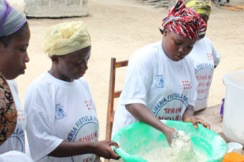 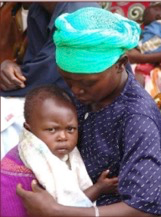 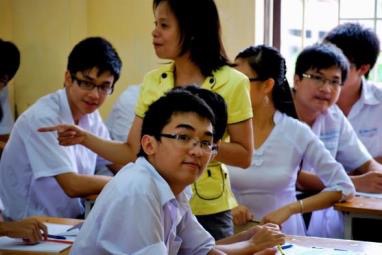 17
ZISVAW*
Delaying Early Marriage in Niger



Voices Against Violence in 12 countries (Japan, Korea, Philippines, Democratic Republic of Congo, Burkina Faso, Rwanda, Nigeria, Malawi, Zambia, India, USA, and Brazil)
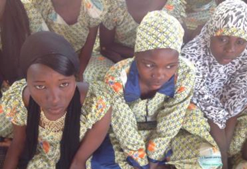 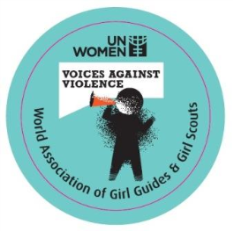 *Zonta International Strategies to End Violence Against Women
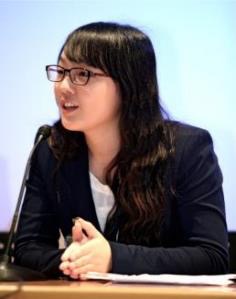 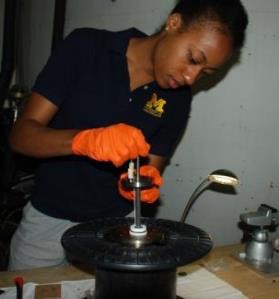 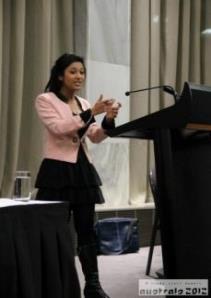 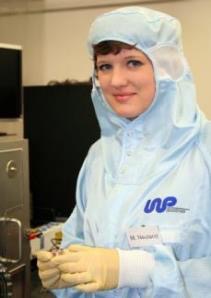 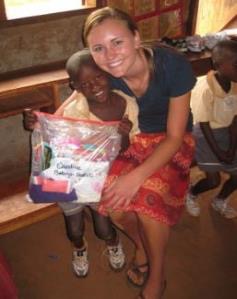 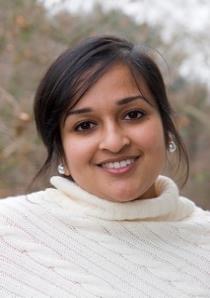 18
Educational Programs and Awards
www.Zonta.org/Scholarships
[Speaker Notes: More Than 10 Million US Dollars Awarded 
 
Amelia Earhart Fellowship
35 $10,000 fellowships annually
 
Jane M Klausman Women In Business
12 $7,000 International Recipients annually
32 $1,000 Regional/District Recipients annually
 
YWPA – Young Women in Public Affairs
10 $4,000 International Recipients annually
32 $1,000 Regional/District Recipients annually
more at www.zonta.org/scholarships]